How to stay safe on the internet
By: Talin Yassin 7F
Types of hacking:
Phishing:
Phishing is a form of social engineering and scam where attackers deceive people into revealing sensitive information or installing malware such as ransomware..
Malware:
Malware is software that is installed on a computer without the user's consent and that performs malicious actions.
WAYS to stay safe on the internet
Ways to prevent phishing:
Never click on random links.
Don’t give your information to an unsecured site.
Don’t give out important information unless you must.
Ways to prevent malware attacks:
Regularly change your passwords.
Keep your computer and software updated.
Use anti-virus software.
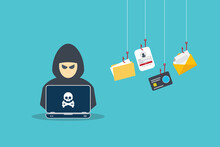